Департамент образования мэрии города Ярославля
Ресурсный центр «Обеспечение качества дошкольного образования в условиях реализации ФГОС ДО: внутрифирменный мониторинг качества дошкольного образования»
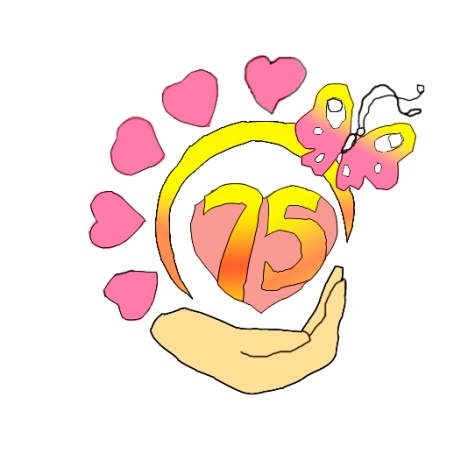 МДОУ «Детский сад № 75»
МДОУ «Детский сад № 93»
МДОУ «Детский сад № 182»
МДОУ «Детский сад № 40»
МДОУ «Детский сад № 107»
МДОУ «Детский сад № 72»
Муниципальное дошкольное образовательное учреждение
 «Детский сад № 75»
Мастер-класс«Управленческая политика качества работы ДОО: реализация деятельности по безопасности в дошкольном образовательном учреждении»
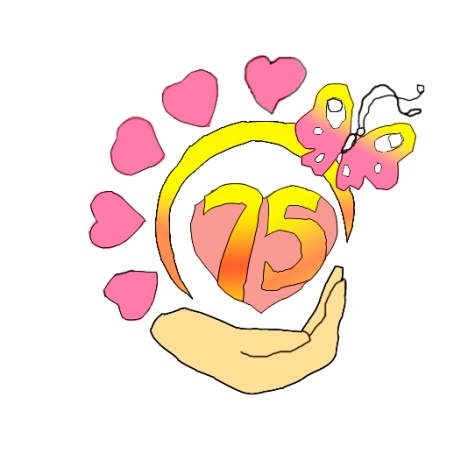 Заведующий МДОУ 
«Детский сад № 75»
 Львова О.А.
Старший воспитатель Колесова Е.Н.
Учитель-логопед Челина Е.Н.
Комплексная безопасность образовательного учреждения
– это совокупность мер и мероприятий образовательного учреждения, осуществляемых во взаимодействии с органами местного самоуправления, правоохранительными структурами, другими вспомогательными службами и общественными организациями, обеспечения его безопасного функционирования, а также готовности сотрудников и обучающихся к рациональным действиям в чрезвычайных ситуациях.
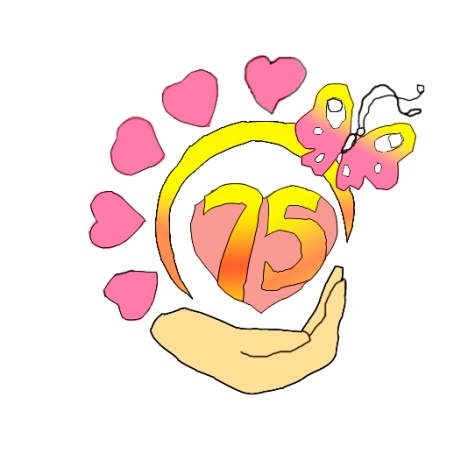 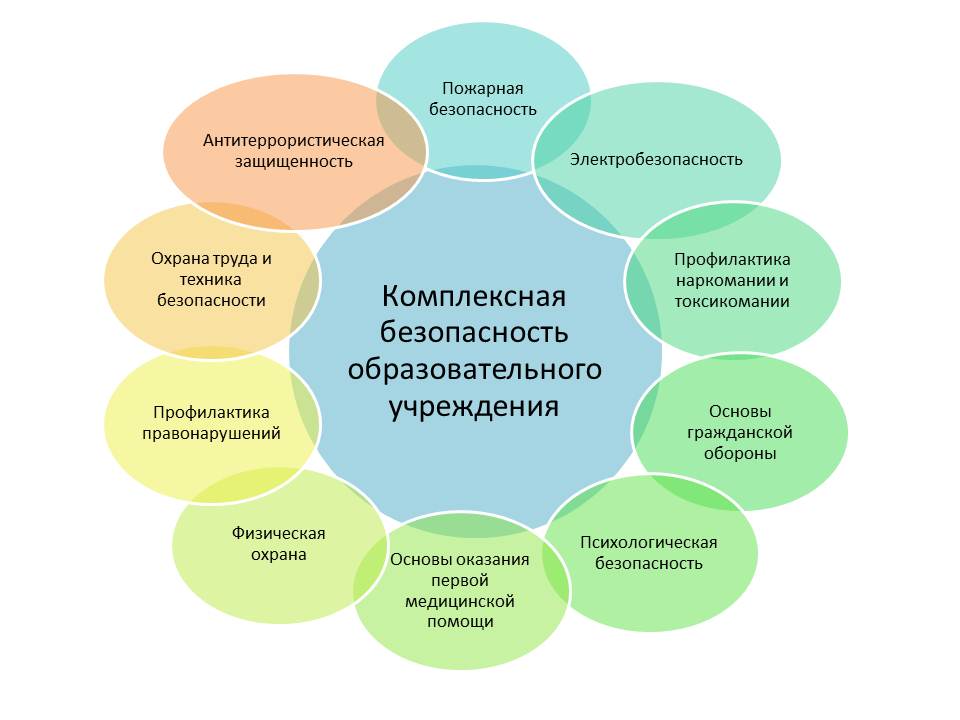 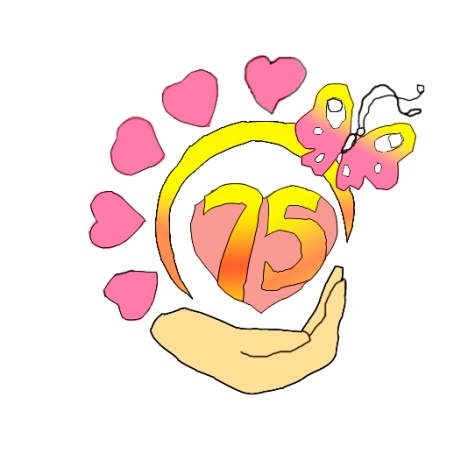 ФГОС ДО Приказ Минобрнауки РФ №1155 от 17.10.2013Комментарии к ФГОС ДО  Письмо Минобрнауки РФ № 08-249 от 28.02.2014 г.
Интегративный результат реализации требований ФГОС ДО – создание безопасной развивающей среды, гарантирующей охрану жизни и здоровья всех субъектов образовательного процесса ДОО.
…
1.6. Стандарт направлен на решение следующих задач:
охраны и укрепления физического и психического здоровья детей, в том числе их эмоционального благополучия
…
3.3.4
6) Безопасность предметно-пространственной среды предполагает соответствие всех ее элементов требованиям по обеспечению надежности и безопасности их использования.
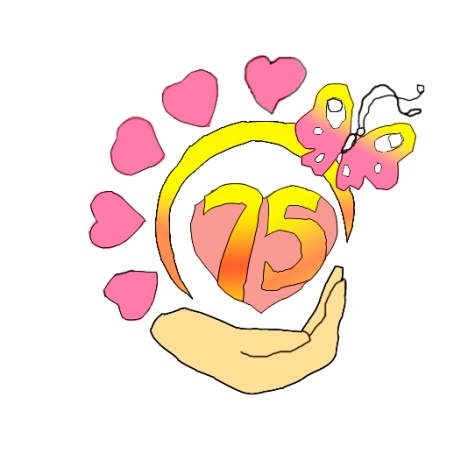 Направления деятельности по обеспечению безопасного образовательного пространства
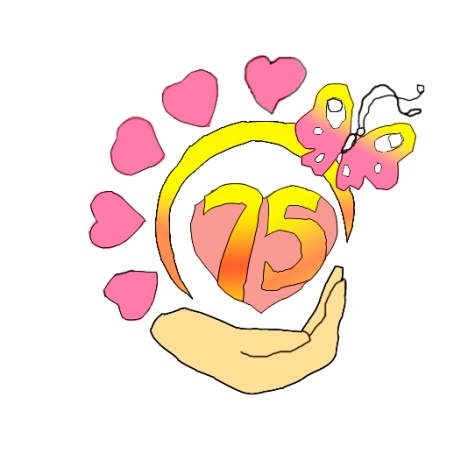 Алгоритм
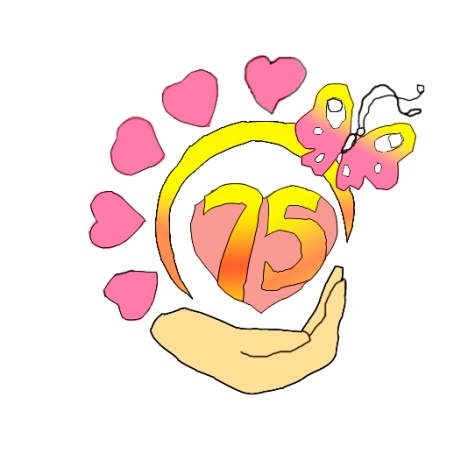 Гражданская оборона
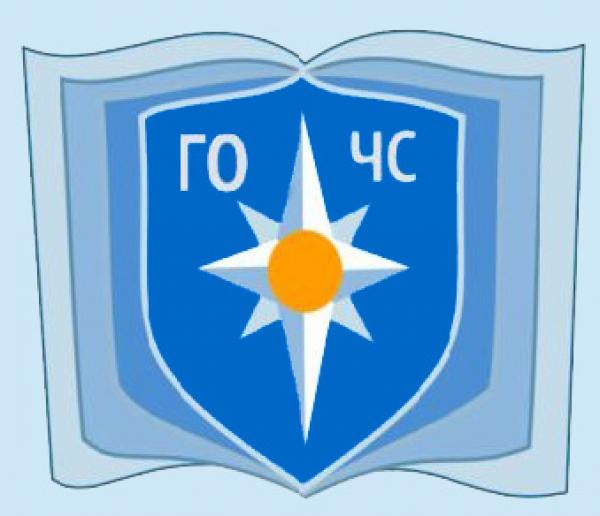 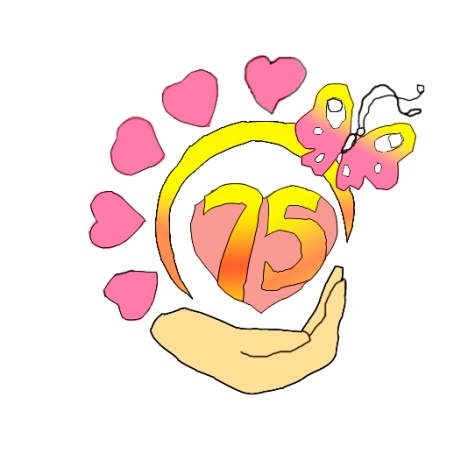 Перечень документации по ГО ЧС
Федеральный закон о Гражданской обороне.
Приказ «О создании организации гражданской обороны» от 09.01.2018 года № 04-03/1-10.
План действия по предупреждению и ликвидации ЧС МДОУ «Детского сада № 75».
Функциональные обязанности начальника ГОЧС муниципального образовательного учреждения, подведомственного Департаменту образования мэрии г. Ярославля.
Функциональные обязанности  ответственного за проведение эвакуации.
Инструкция по действиям должностных лиц учреждения при угрозе или проведении террористического акта.
План проведения тематических занятий по вопросам ГОЧС с сотрудниками ДОУ на 2018 год.
План проведения  занятий  для состава ГОЧС на 2018 год.
Функциональные обязанности должностных лиц по делам ГОЧС МДОУ «Детского сада 
№ 75».
Перечень документации по ГО ЧС
Общие обязанности командиров формирования ГОЧС.
Штатно-должностные списки формирований ГОЧС МДОУ «Детского сада №75».
Инструкция по организации мероприятий гражданской обороны, предупреждению и ликвидации чрезвычайных ситуаций МДОУ «Детского сада № 75» Кировского района.
Список детей группы, подлежащих передаче родителям. 
Ведомость на выдачу противогазов постоянному составу МДОУ «Детского сада № 75».
Список на эвакуацию сотрудников МДОУ «Детского сада № 75» Кировского района (МО).
Список работников МДОУ «Детского сада № 75»  Кировского района и членов их семей, подлежащих рассредоточению и эвакуации в «особый период».
Перечень документации по ГО ЧС
Инструкция по действиям персонала ДОУ при получении информации об аварии на химически опасном объекте.
План подготовки и проведения Дня защиты детей в МДОУ «Детского сада № 75» Кировского района г. Ярославля.
Копия удостоверения ответственного лица
Приказ об организации ГО от 09.01.2018 года № 04-03/1-11.
Приказ о подготовке руководящего состава ГО на 2018 год  № 04-03/1-12.
Приказ об итогах подготовки по ГОЧС за 2018 год  № 04-03/1-13
Календарный план
План мероприятий по обеспечению комплексной безопасности ДОУ 2018 год.
Схема оповещения сотрудников д/с №1
Схема оповещения сотрудников д/с  в нерабочее время.
Расчет укрытия сотрудников и детей в защитном сооружении.
Инструкция по мерам безопасности.
Гражданская оборона
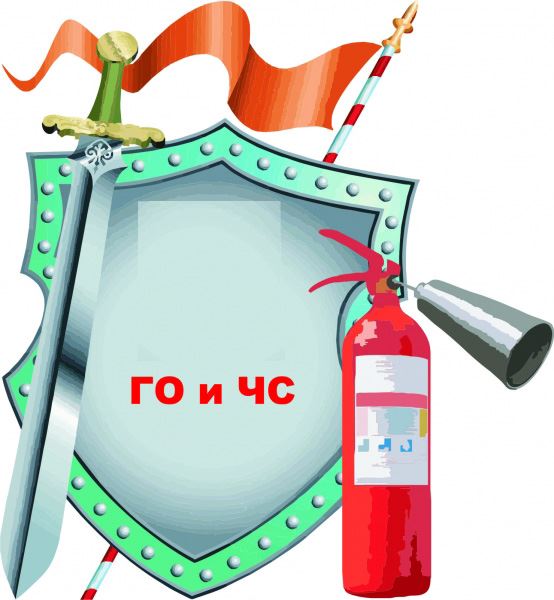 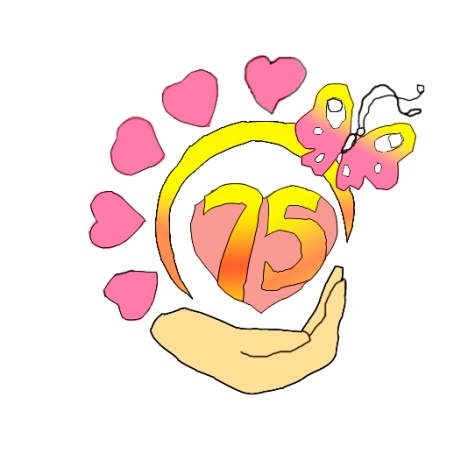 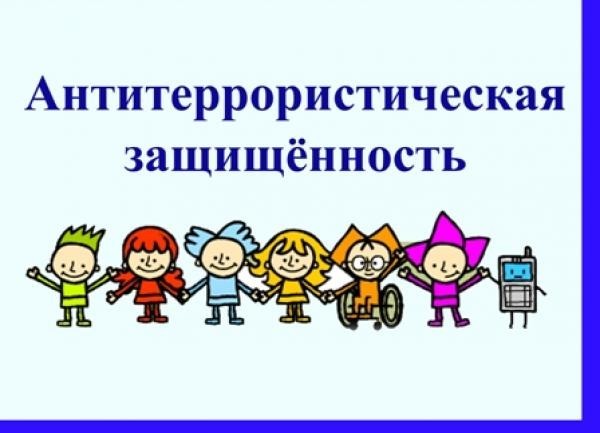 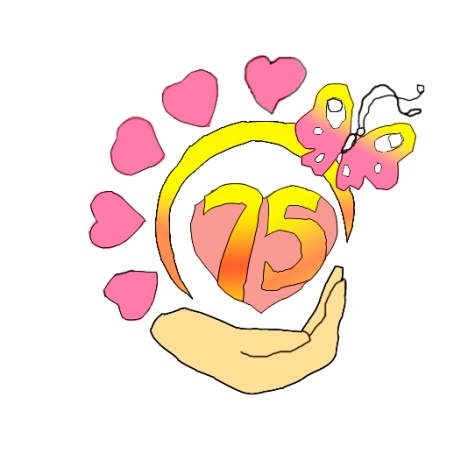 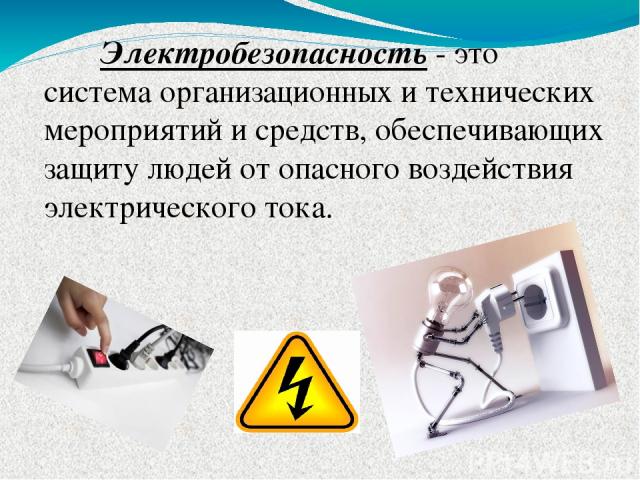 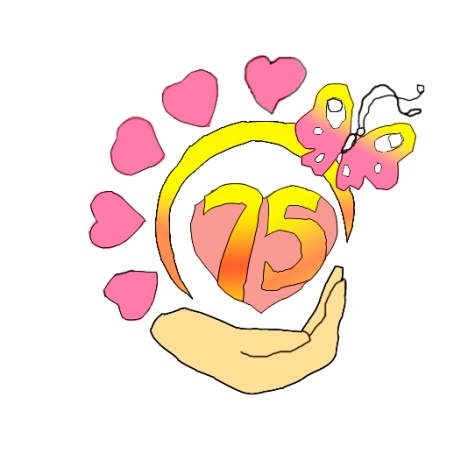 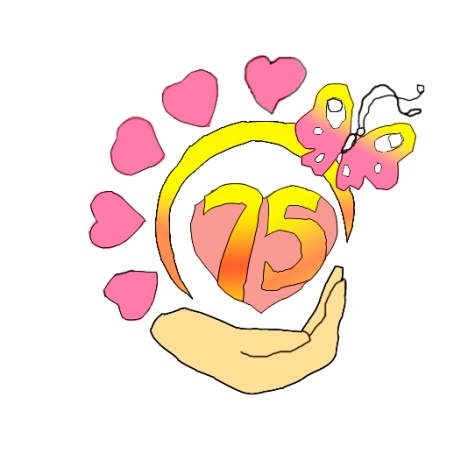 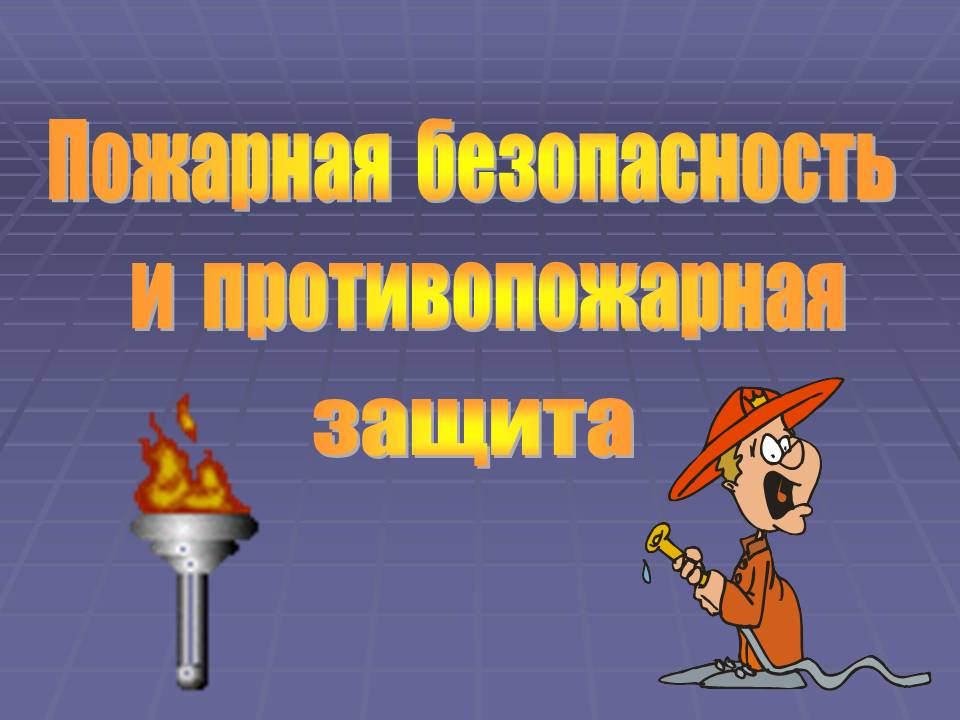 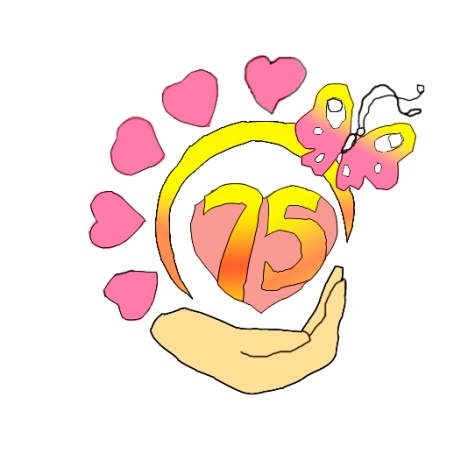 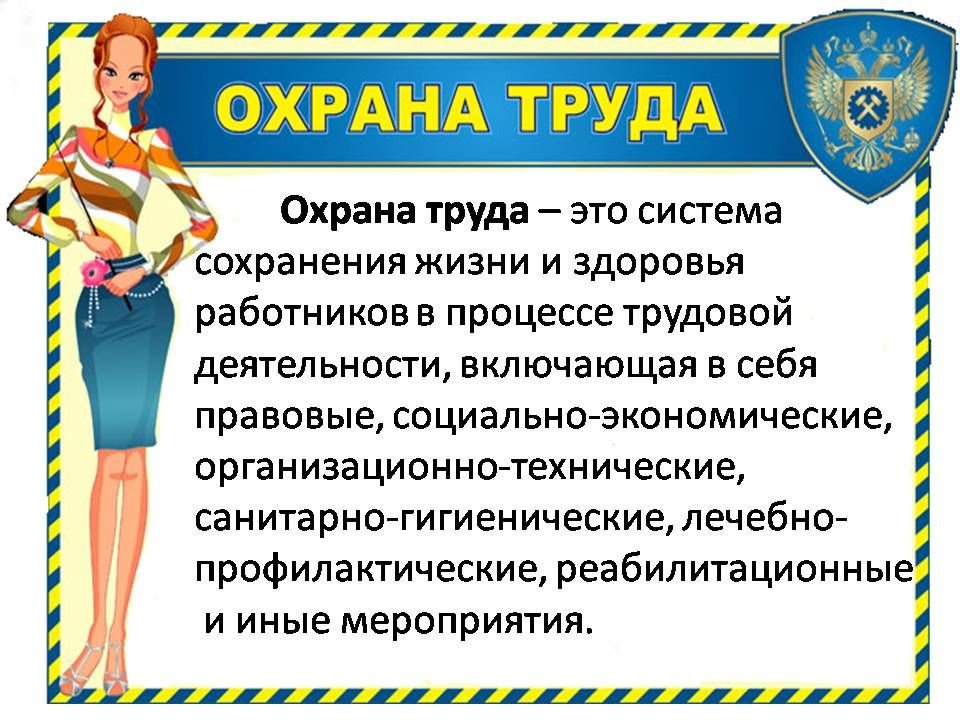 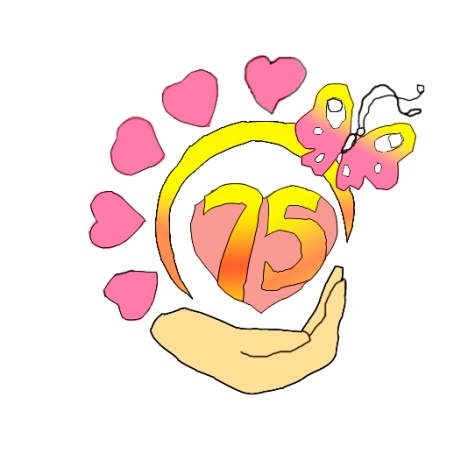 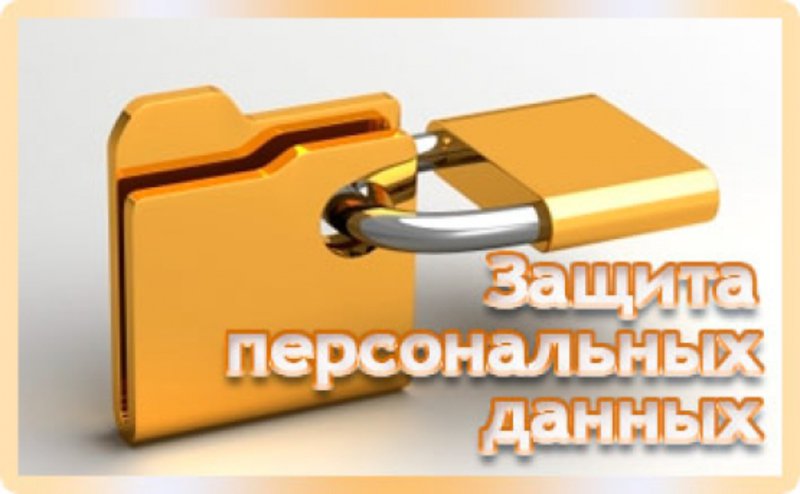 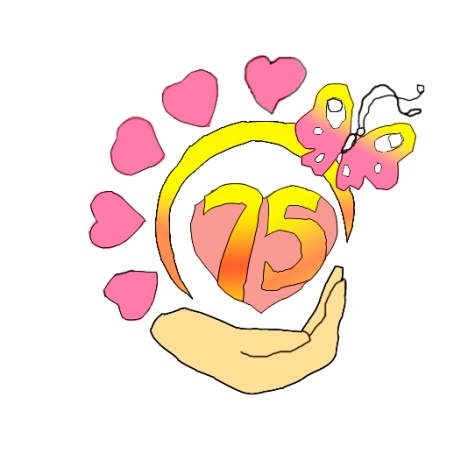 Перечень документации по защите персональных данных
Положение о работе с персональными данными работников МДОУ «Детский сад № 75»
Правила рассмотрения запросов субъектов персональных данных или их представителей МДОУ «Детский сад № 75»
Политика оператора в отношении обработки персональных данных
Инструкция  пользователя при обработке персональных данных без средств автоматизации  МДОУ «Детский сад № 75»
Положение о разграничении прав доступа к обрабатываемым персональным данным в МДОУ «Детский сад № 75»
Положение об обеспечении безопасности персональных данных МДОУ «Детский сад № 75»
Перечень информационных систем и персональных данных, обрабатываемых в МДОУ «Детский сад № 75»
Должностная инструкция должностного лица, ответственного за организацию персональных данных МДОУ «Детский сад № 75»
Журнал инструктажа сотрудников, имеющих доступ к персональным данным в  МДОУ «Детский сад № 75»
Перечень документации по защите персональных данных
Порядок доступа работников в помещения, в которых ведется обработка персональных данных МДОУ «Детский сад № 75»
Положение об обработке защите персональных данных воспитанников и их родителей (законных представителей) МДОУ «Детский сад № 75»
Положение об ответственности работников, допущенных к обработке  работников и воспитанников МДОУ «Детский сад № 75»
Положение о порядке сбора, ведения, хранения и передаче базы данных автоматизированной системы информационного обеспечения управления МДОУ «Детский сад № 75»
Правила обработки персональных данных МДОУ «Детский сад № 75»
Регламент использования сотрудниками ресурсов сети Интернет МДОУ «Детский сад № 75»
Положение об информационной безопасности МДОУ «Детский сад № 75»
Перечень документации по защите персональных данных
Положение о персональной паролевой защите при обработке персональных данных  и иной конфиденциальной информации МДОУ «Детский сад № 75»
Порядок учета машинных носителей информации с персональными данными МДОУ «Детский сад № 75»
Форма журнала учета   носителей информации содержащих  персональные данные МДОУ «Детский сад № 75»
Порядок уничтожения, блокирования персональных данных МДОУ «Детский сад № 75»
Правила работы с обезличенными персональными данными в МДОУ «Детский сад № 75»
Перечень должностей, ответственных за проведение по обезличиванию обрабатываемых персональных данных в МДОУ «Детский сад № 75»
Правила осуществления внутреннего  контроля  соответствия обработки персональных данных требованиям к защите персональных данных МДОУ «Детский сад № 75»
Форма журнала регистрации выявленных нарушений в сфере защиты персональных данных  и иной конфиденциальной информации МДОУ «Детский сад № 75»
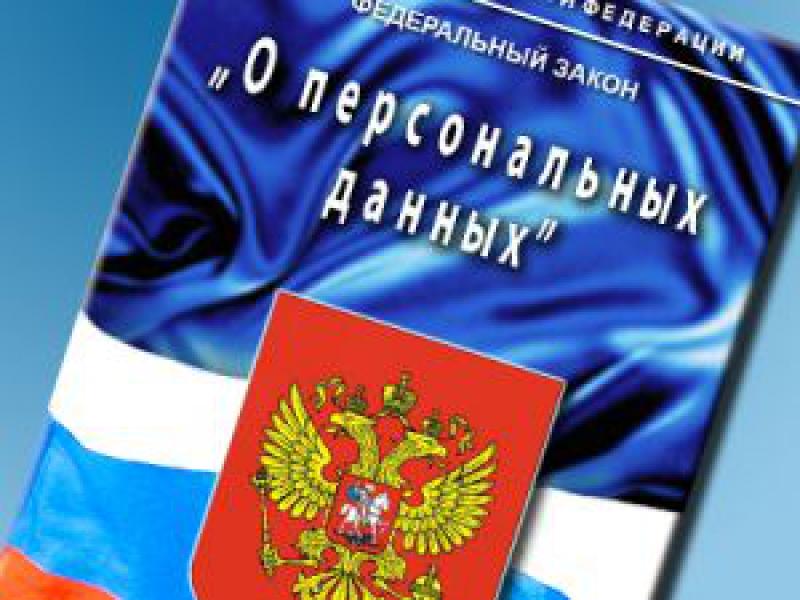 Система мер по обеспечению безопасного пространства
- постоянное обновление нормативно-правовой базы ДОУ по формированию безопасного образовательного пространства;
- совершенствование механизмов управления безопасностью образовательного пространства, создание команды, четкое распределение обязанностей;
- создание здоровых и безопасных условия труда в образовательном учреждении и условий для безопасного образовательного процесса;
- обеспечение оптимального, максимально безопасного материально-технического оснащения ДОУ;
- создание эффективной системы обучения работников ДОУ;
- внедрение инновационных образовательных технологий, программ по ОБЖ по обучению воспитанников ОБЖ;
- совершенствование системы взаимодействия с органами безопасности (службой МЧС, ОВД ГИБДД);
- разработка и внедрение системы мониторинга безопасности образовательного пространства ДОУ.
ДЕЛОВАЯ ИГРА «Безопасность детей в наших руках»
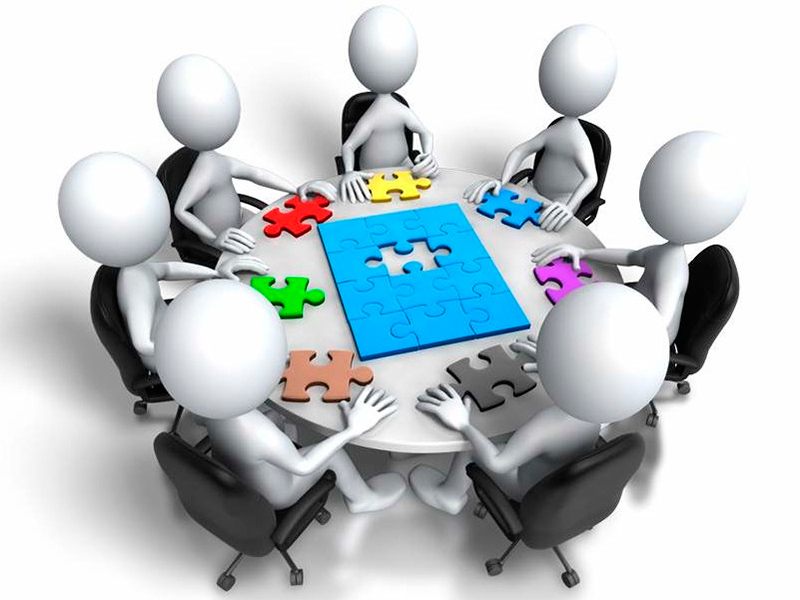 РЕФЛЕКСИЯ
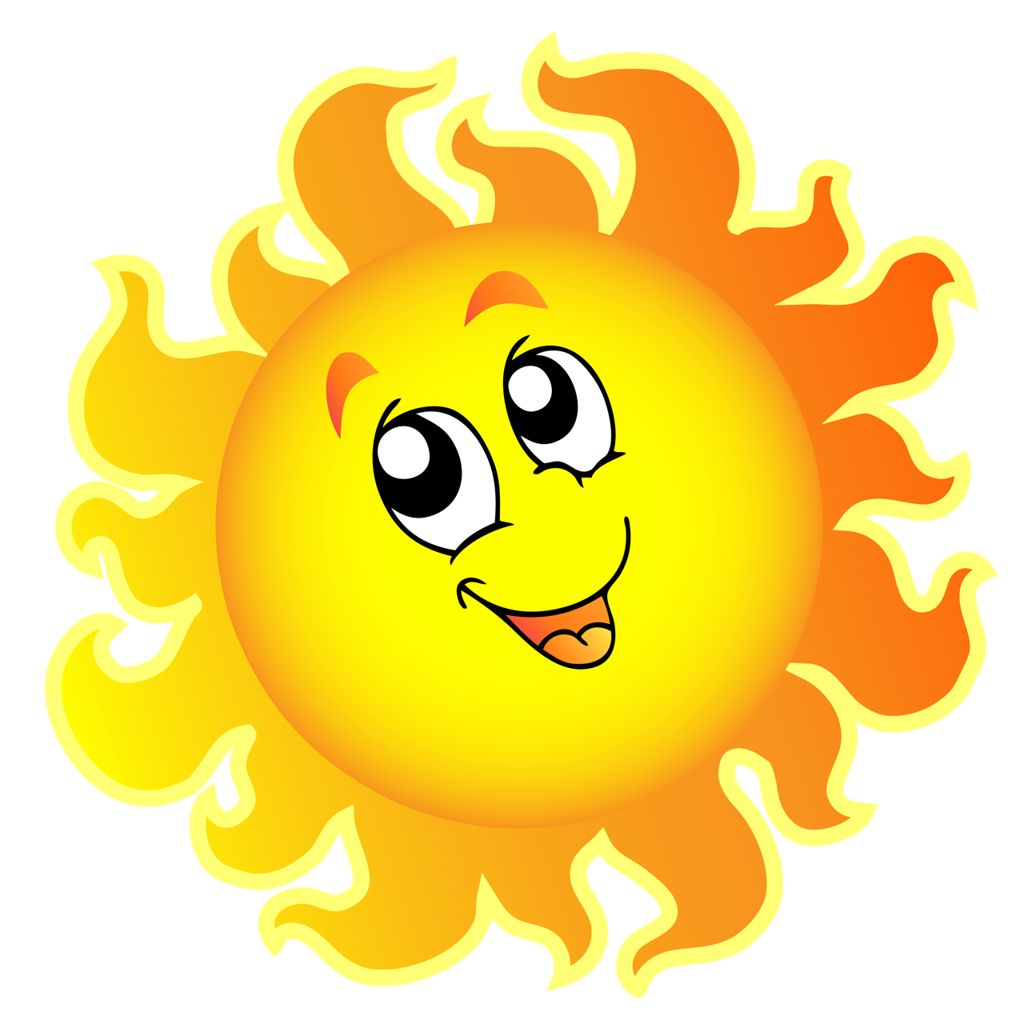 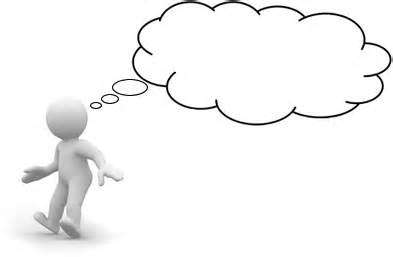 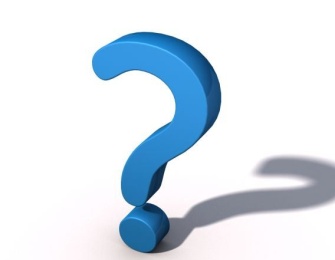 Благодарим  ЗА ВНИМАНИЕ!
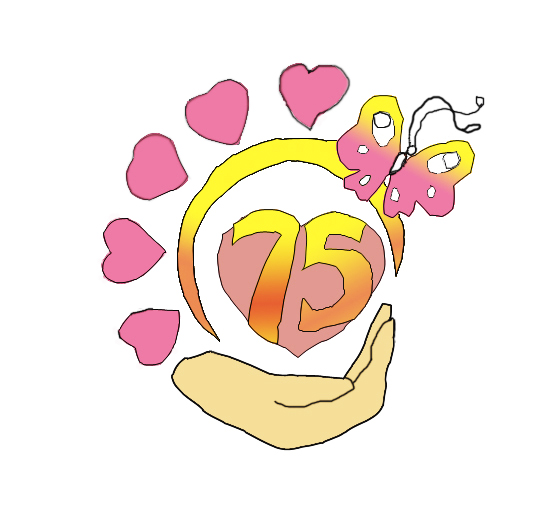 Заведующий МДОУ 
«Детский сад № 75»
Львова Ольга Анатольевна
Телефон: (4852) 30-34-14
Почта: yardou075@yandex.ru
Адрес: ул. Салтыкова-Щедрина, 40-а